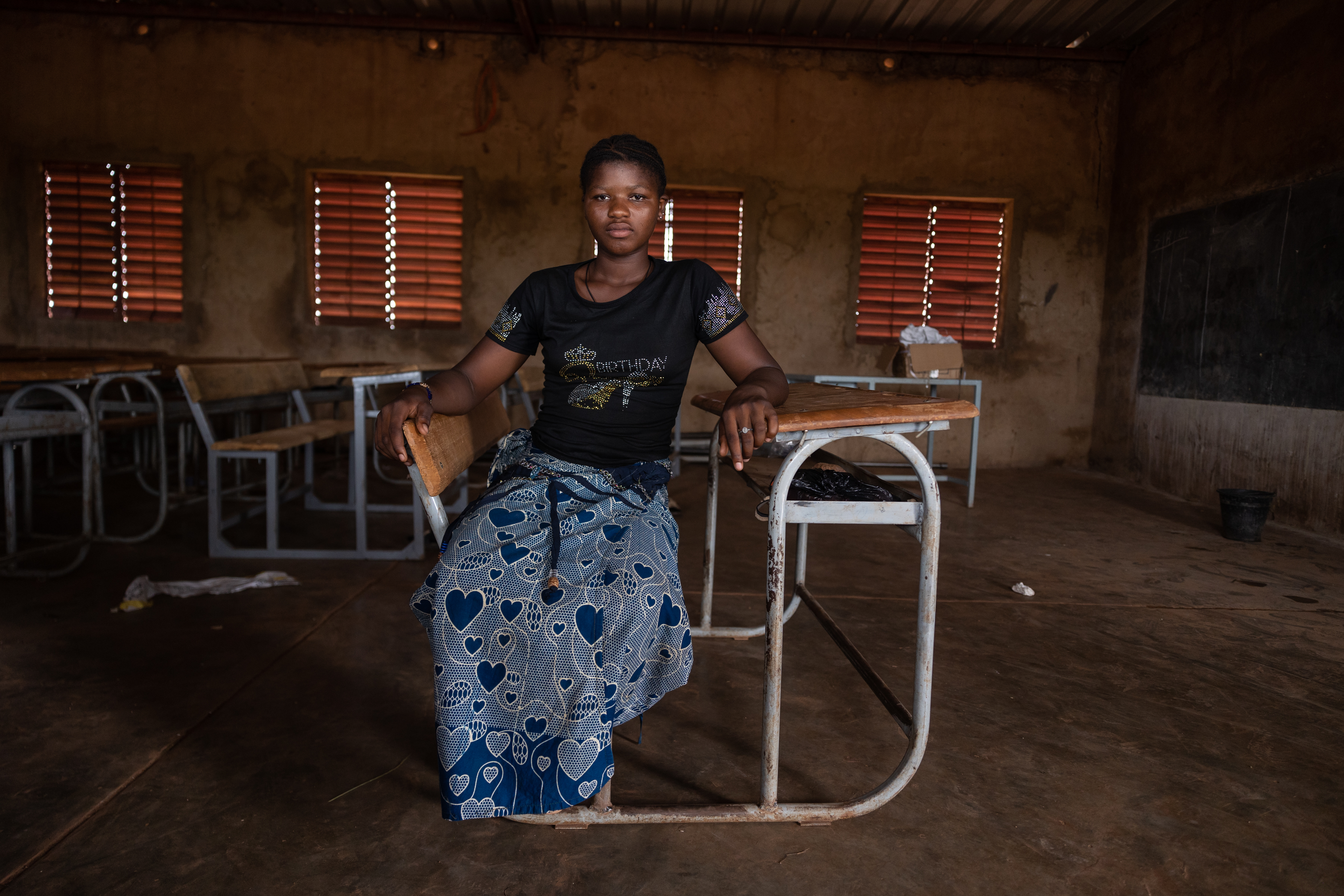 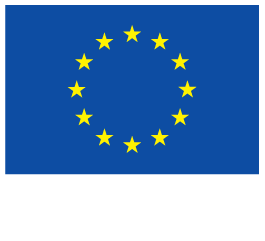 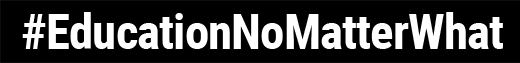 Uloga Europske unije u operacijama humanitarne pomoći
Informacije namijenjene školama i nastavnicima
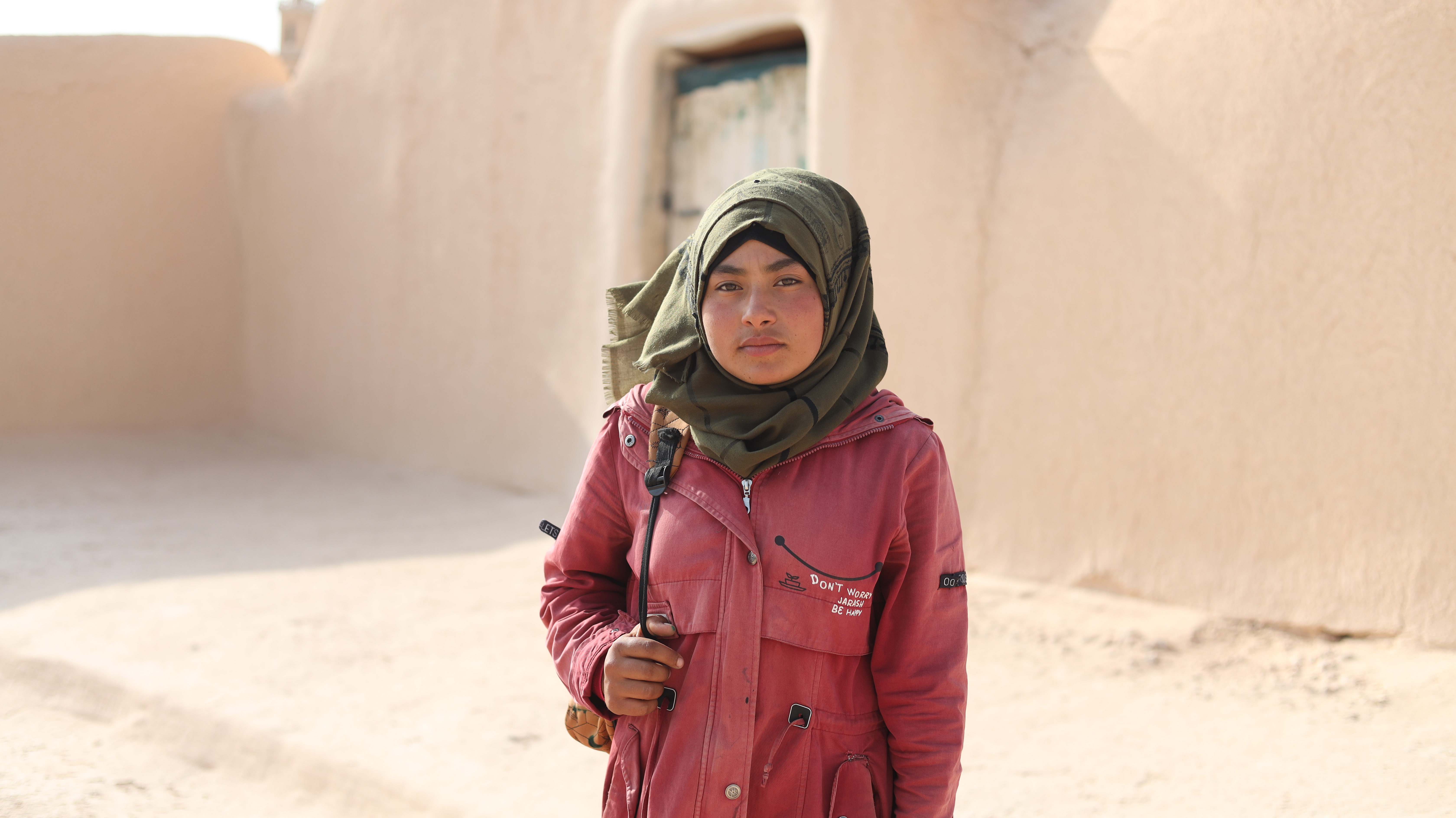 Sadržaj
1. Obrazovanje unatoč svemu: pozivnica2. O kakvoj je kampanji riječ? 3. Tko stoji iza kampanje? 4.Na koji način Europska unija podržava obrazovanje u kontekstu humanitarne pomoći?5. Na koji način nastavnici mogu sudjelovati u kampanji?6. Na koji način učenici i studenti mogu sudjelovati u kampanji?7. Pomozite nam da proširimo glas o kampanji
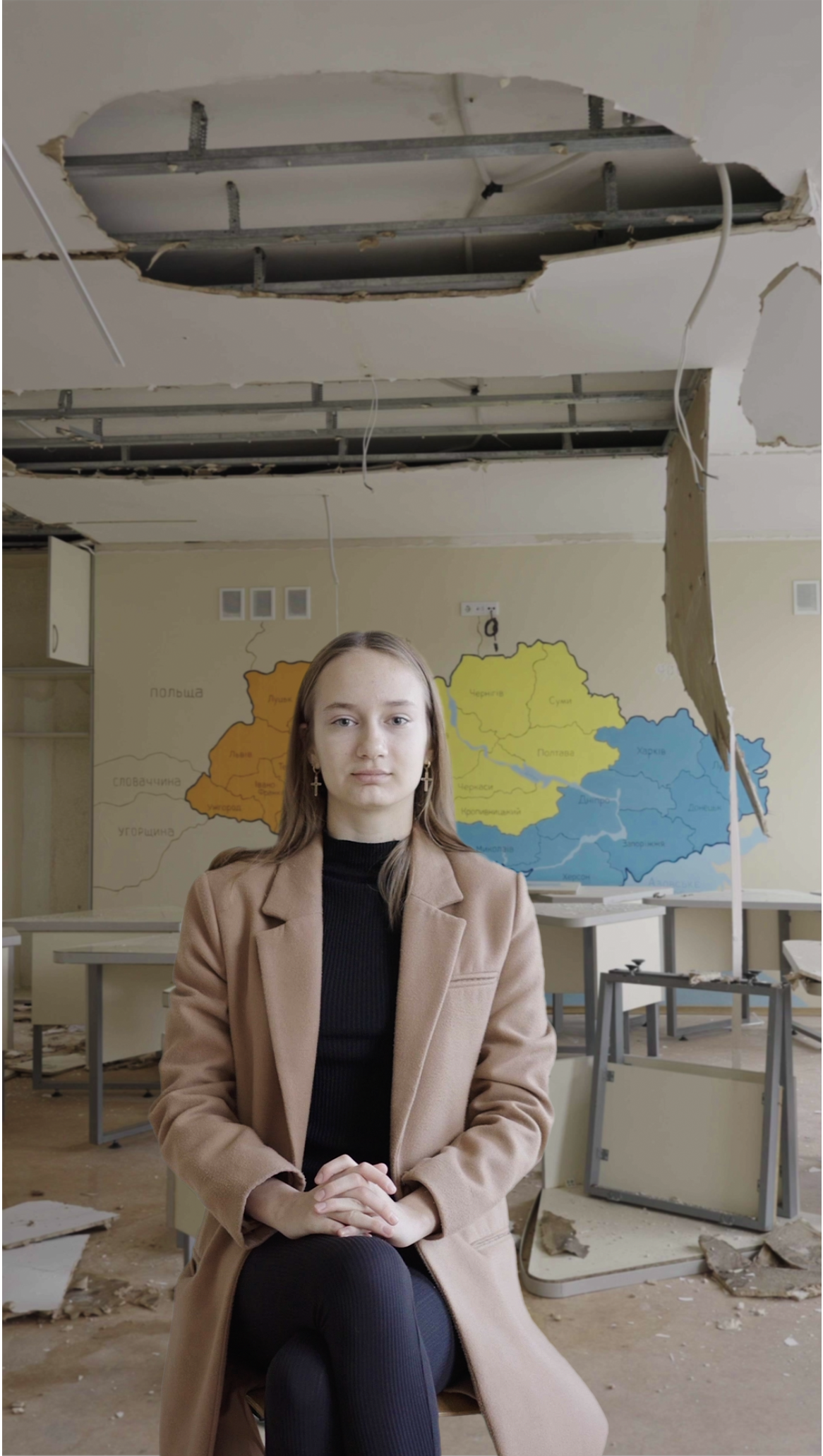 1. Obrazovanje unatoč svemu: pozivnica
Europska unija odlučila je obratiti se učenicima i studentima kako bi im pomogla da bolje shvate utjecaj i važnost obrazovanja u kriznim situacijama.  
 
Vi, nastavnici medijske kulture/filma/novinarstva, u jedinstvenoj ste poziciji da 
 
obrazujete učenike i studente i pomognete im da razmotre važnost obrazovanja i njegov pozitivan utjecaj na mlade u kontekstu kriznih situacija;  

potaknete mlade da iskoriste svoje kreativne sposobnosti i izraze svoja stajališta.
Želite li doznati nešto više o tome kako to postići? Nastavite čitati.
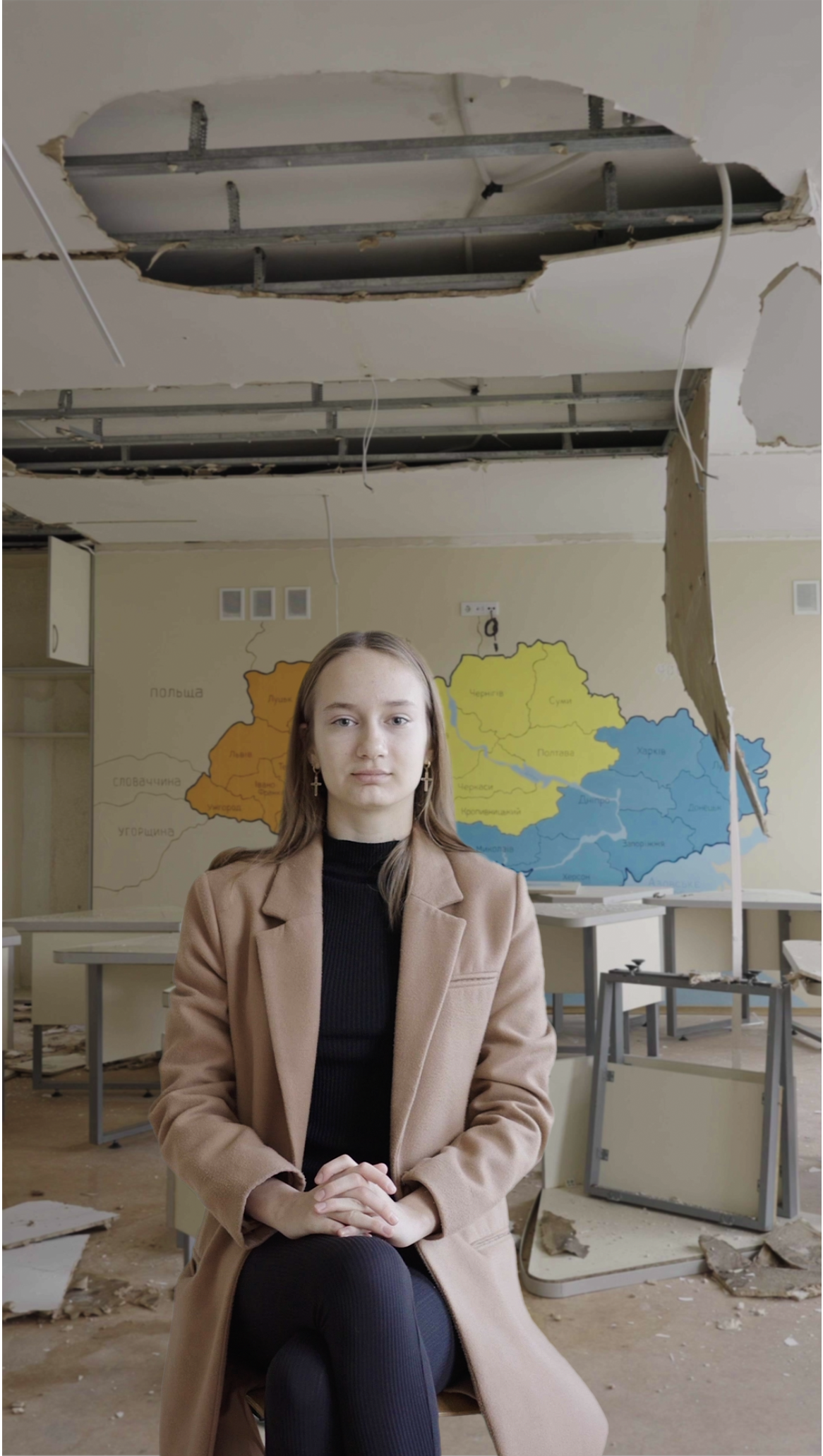 2. O kakvoj je kampanji riječ?
Obrazovanje unatoč svemu inicijativa je Glavne uprave za europsku civilnu zaštitu i europske operacije humanitarne pomoći (DG ECHO).  

Obrazovanje predstavlja osnovno pravo i temeljnu potrebu djece i mladih. Humanitarne krize diljem svijeta prijetnja su obrazovanju djece i mladih, što je nedopustivo. Ključno je pružiti im bolju budućnost, razviti njihov puni potencijal i osigurati im potrebne vještine i zaštitu kako bismo im povratili osjećaj normalnosti i sigurnosti. Bez obzira na ozbiljnost krize, taj osjećaj ne smiju izgubiti. Obrazovanje je pokretač promjena: iznimno je moćno i predstavlja temelj svega. Obrazovanje mora biti dostupno unatoč svemu. Upravo zato Europska unija ulaže u obrazovanje u kriznim situacijama diljem svijeta.  

Cilj je kampanje pomoći učenicima i studentima u dobi od 16 do 30 godina da bolje razumiju i razmišljaju o pozitivnom utjecaju projekata koji se financiraju sredstvima Europske unije na mlade u područjima koja su pogodile humanitarne krize, i to kroz dugometražne i kratkometražne dokumentarne filmove, kao i kroz natječaj za najbolji videozapis Education in Motion.
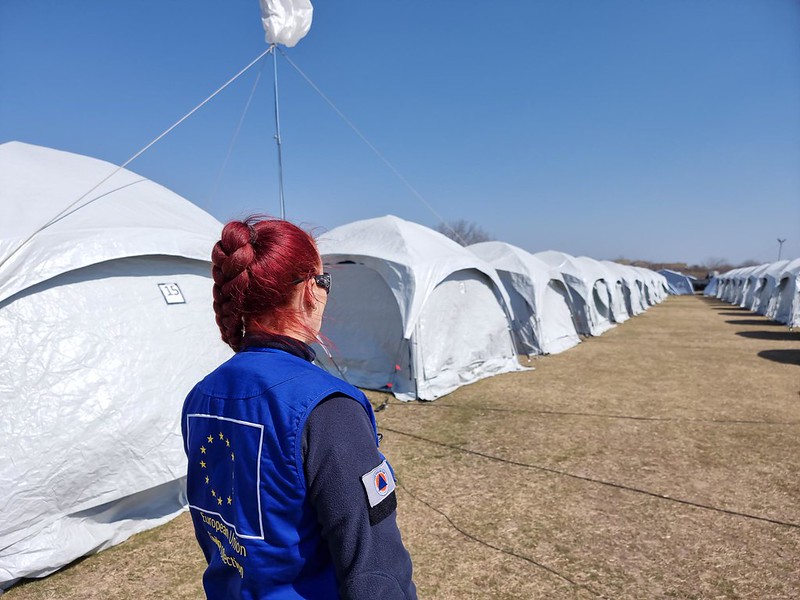 3. Tko stoji iza kampanje?
DG ECHO jedan je od brojnih specijaliziranih odjela Europske komisije.  
 
Kada se dogodi neka katastrofa ili humanitarna kriza, DG ECHO je tu da pruži pomoć pogođenim zemljama i njihovim stanovnicima.  

Pomoć pogođenim područjima i ljudima pruža od 1992. godine. Njegov godišnji budžet iznosi više od milijardu eura, što Europsku uniju čini jednim od najvećih donatora humanitarne pomoći u svijetu.  
 
DG ECHO pokrenuo je kampanju #EducationNoMatterWhat u školskoj godini 2022. – 2023. kako bi ojačao svijest o tome što Europska unija radi kako bi osigurala nastavak obrazovanja u kontekstu humanitarnih kriza.
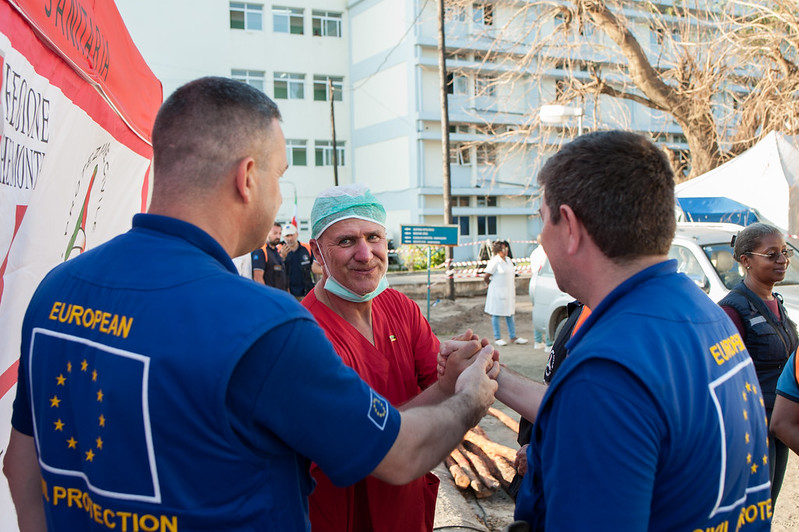 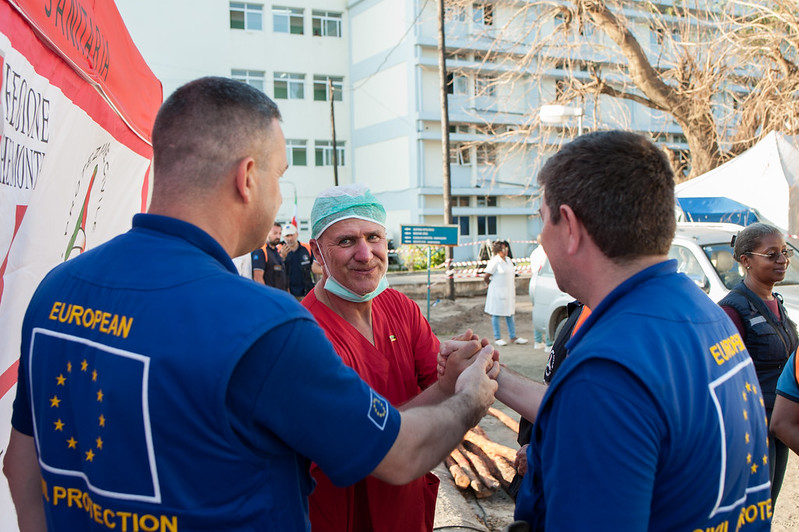 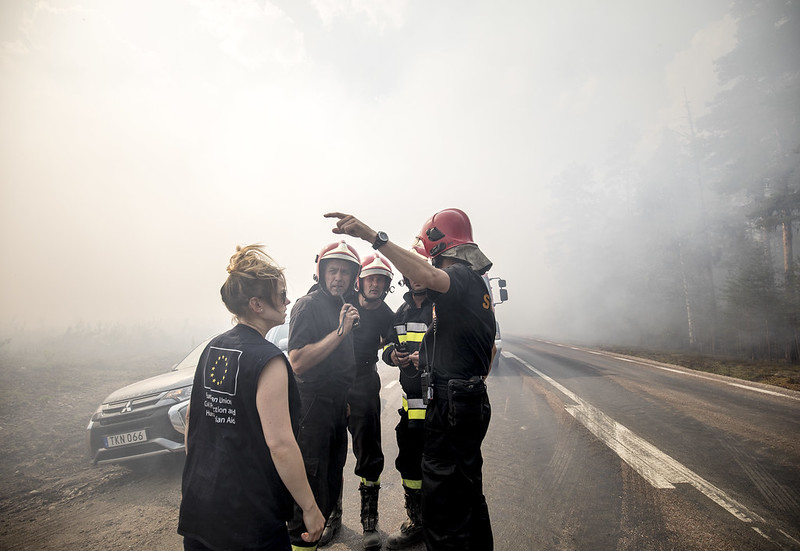 4. Na koji način Europska unija podržava obrazovanje u kontekstu humanitarne pomoći?
Pohađanje nastave temeljno je pravo, no za djecu i mlade u humanitarnim krizama i izvanrednim situacijama obrazovanje predstavlja golemi izazov.  

Europska unija djeci u kriznim situacijama pomaže da se vrate u obrazovni sustav i ostanu u njemu, i to kroz cijeli niz oblika formalnog i neformalnog obrazovanja. Svojom politikom obrazovanja u izvanrednim situacijama i dugotrajnim krizama Unija nastoji ublažiti utjecaj kriznih situacija na obrazovanje djece i mladih.  

Europska unija podržava nastavnike tako što im osigurava daljnju izobrazbu, osposobljavanje i zaštitu. Osim toga, Unija je sve usredotočenija na zaštitu obrazovanja od napada, kao i na provedbu Deklaracije o sigurnim školama, koja prema potrebi osigurava sigurnu sredinu za učenje i vezu sa specijaliziranim službama za zaštitu djece. 

Obrazovana djeca postaju samodostatna i neovisna te jasnije i snažnije izražavaju svoja stajališta o pitanjima koja ih se tiču. Osim toga, obrazovanje je jedan od najboljih alata ulaganja u mir, stabilnost i gospodarski rast.  

Gotovo 12 milijuna djece imalo je korist od projekata obrazovanja u izvanrednim situacijama koja su financirana sredstvima Europske unije.
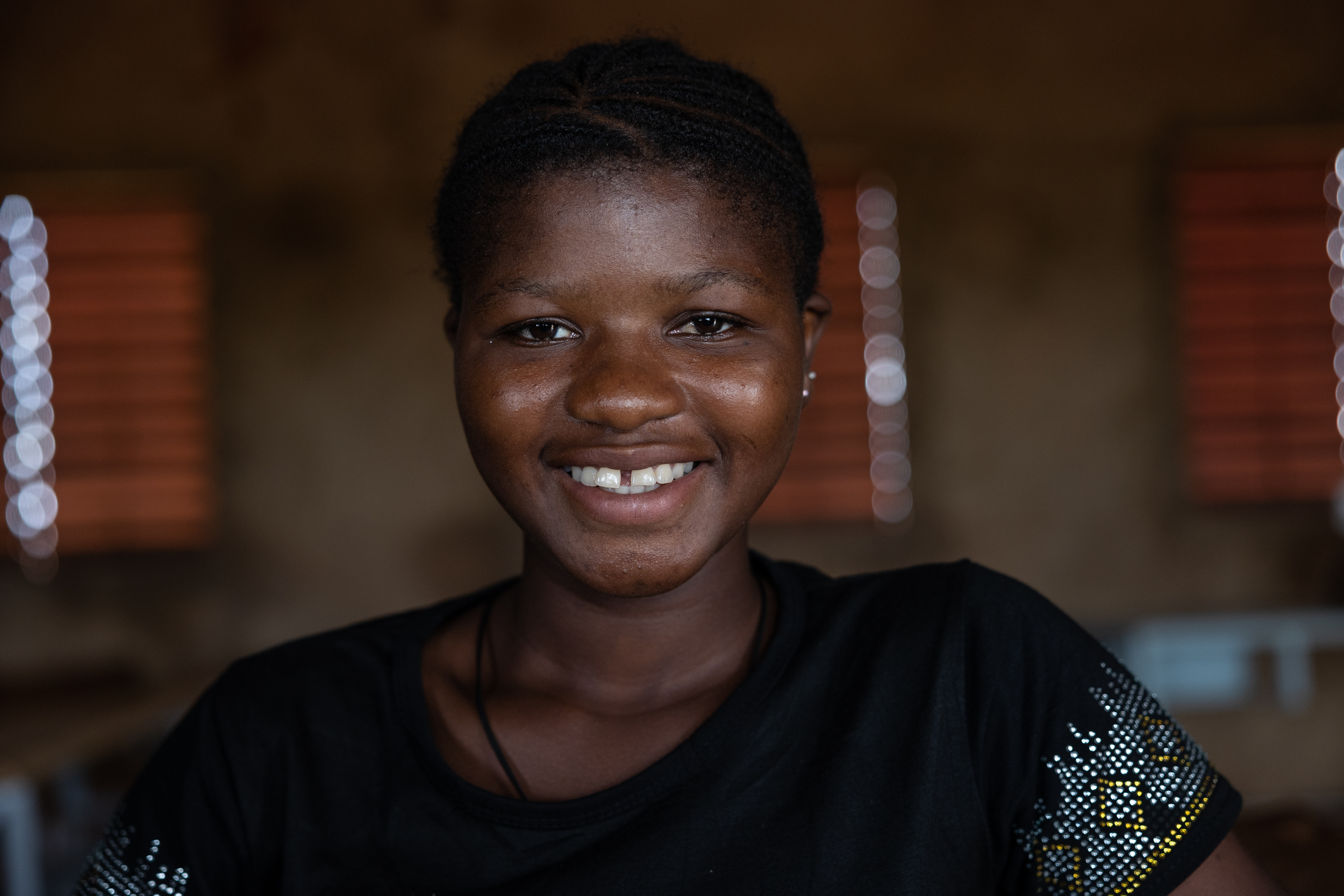 5. Na koji način nastavnici mogu sudjelovati u kampanji?
Zajedno sa svojim učenicima i studentima otkrijte priče o Marie, Hanan i Soniji, djevojčicama iz Burkine Faso, Ukrajine i Sirije, koje su ostvarile svoje pravo na obrazovanje unatoč svemu (materijali su dostupni za preuzimanje). 

Pomozite svojim učenicima i studentima da razmotre što te priče znače za njih same i potaknite ih da sudjeluju u natječaju za najbolji videozapis pod nazivom Education in Motion (u trajanju od 24. siječnja do 12. veljače 2023. godine). 
 
U svojoj obrazovnoj ustanovi organizirajte prikazivanje dokumentarnog filma o inicijativi #EducationNoMatterWhat u Ukrajini, kao i raspravu s učenicima i studentima nakon filma (u razdoblju od sredine travnja do prosinca 2023. godine).
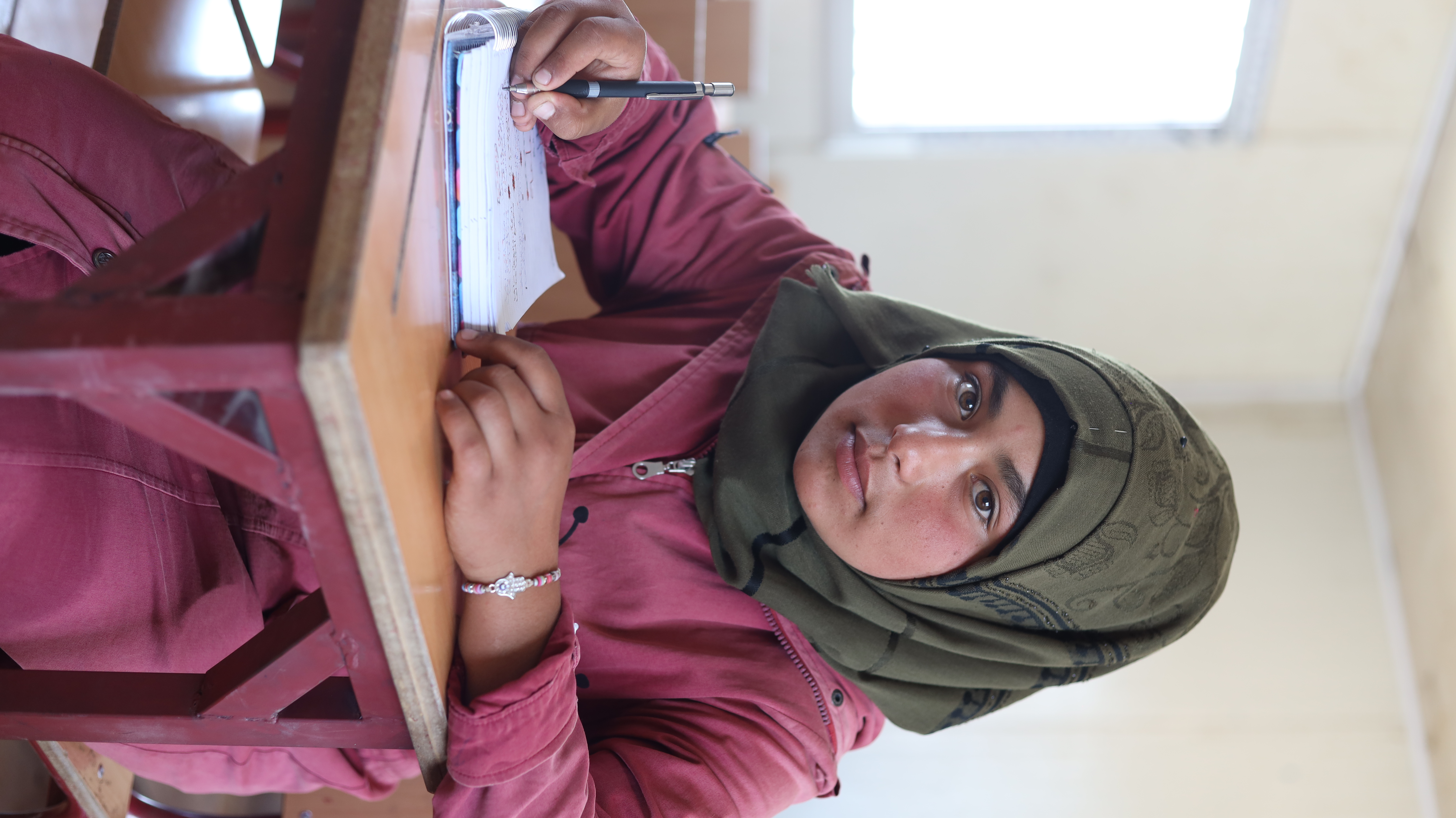 6. Na koji način učenici i studenti mogu sudjelovati u kampanji?
Učenici i studenti u dobi od 18 do 24 godine mogu sudjelovati u natječaju Education in Motion u suradnji s medijskom kućom VICE World News. 
 
Učenici i studenti mogu se osloniti na svoje kreativne sposobnosti i poslati kratki videozapis (u trajanju od najviše 60 sekundi), u kojem će:  
 
objasniti vlastito viđenje inicijative Obrazovanje unatoč svemu, i to u humanitarnom kontekstu  

predstaviti ideju za vlastiti film – što će biti tema dokumentarca?  

uvjeriti žiri zbog čega ta izvanredna priča mora biti ispričana.
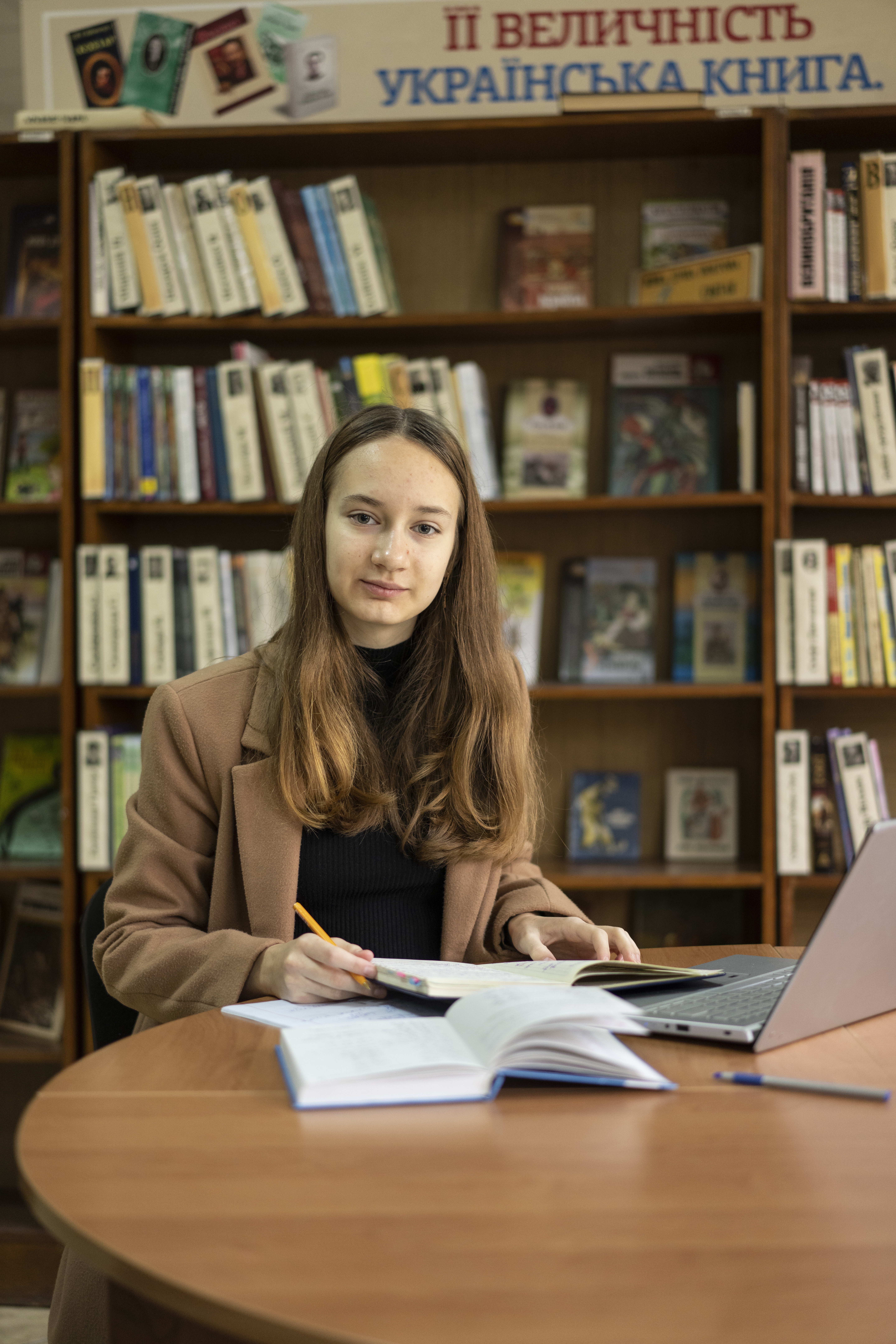 6. Na koji način učenici i studenti mogu sudjelovati u kampanji?
U sklopu natječaja Education in Motion dogodit će se sljedeće:  
 
profesionalni žiri odabrat će deset najboljih prijava i pozvati autore da napišu sinopsis  
žiri sastavljen od profesionalaca iz medijske, kreativne, novinske i filmske industrije pregledat će pristigle sinopsise i odabrati pobjednika  
pobjednik natječaja dobit će priliku snimiti dokumentarni film u trajanju od pet do deset minuta na temu #EducationNoMatterWhat u suradnji s medijskom kućom VICE, i to na temelju vlastite, originalne ideje.​​ 

Uvjeti prijave dostupni su na stranici http://eueducationinmotion.vice.com/
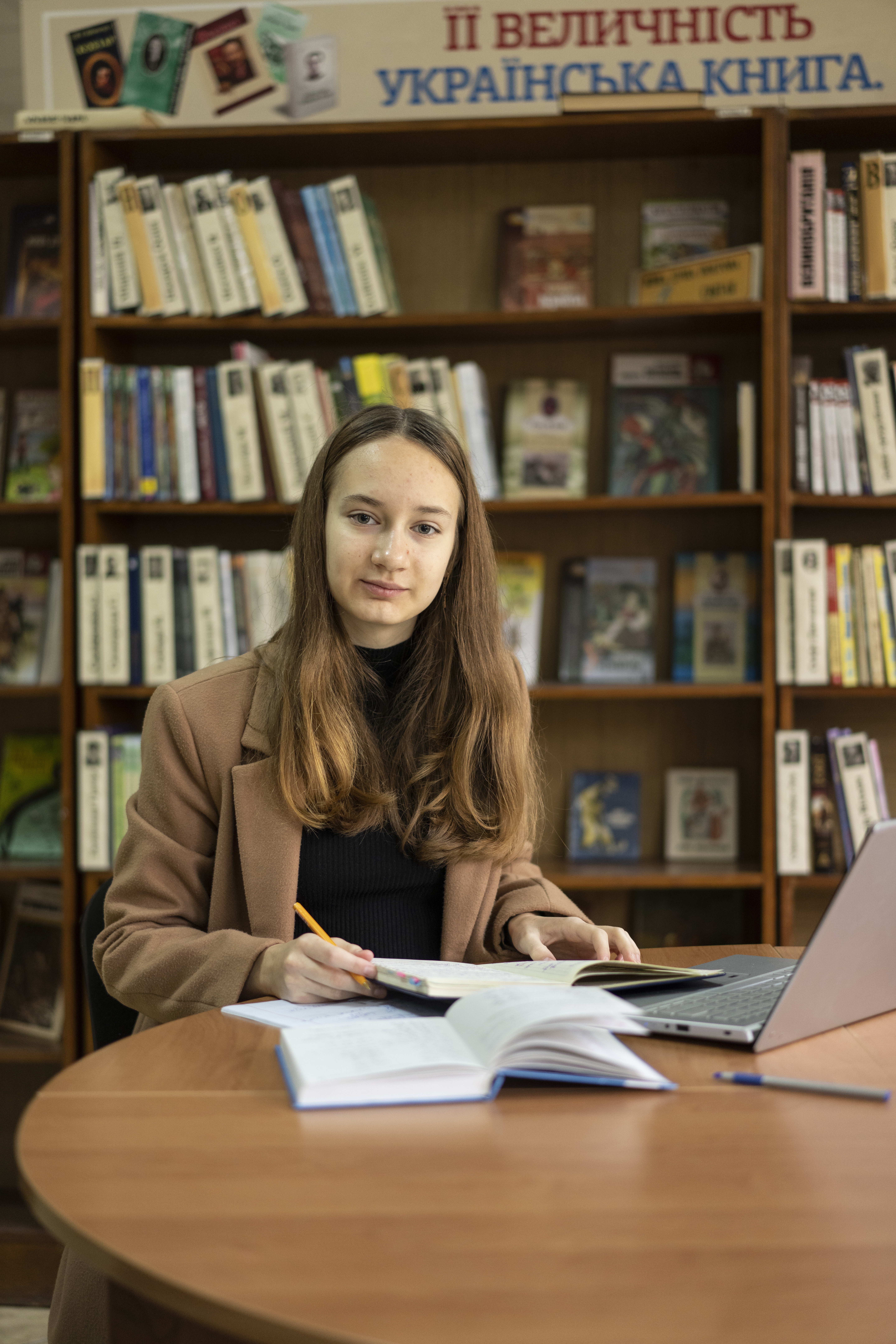 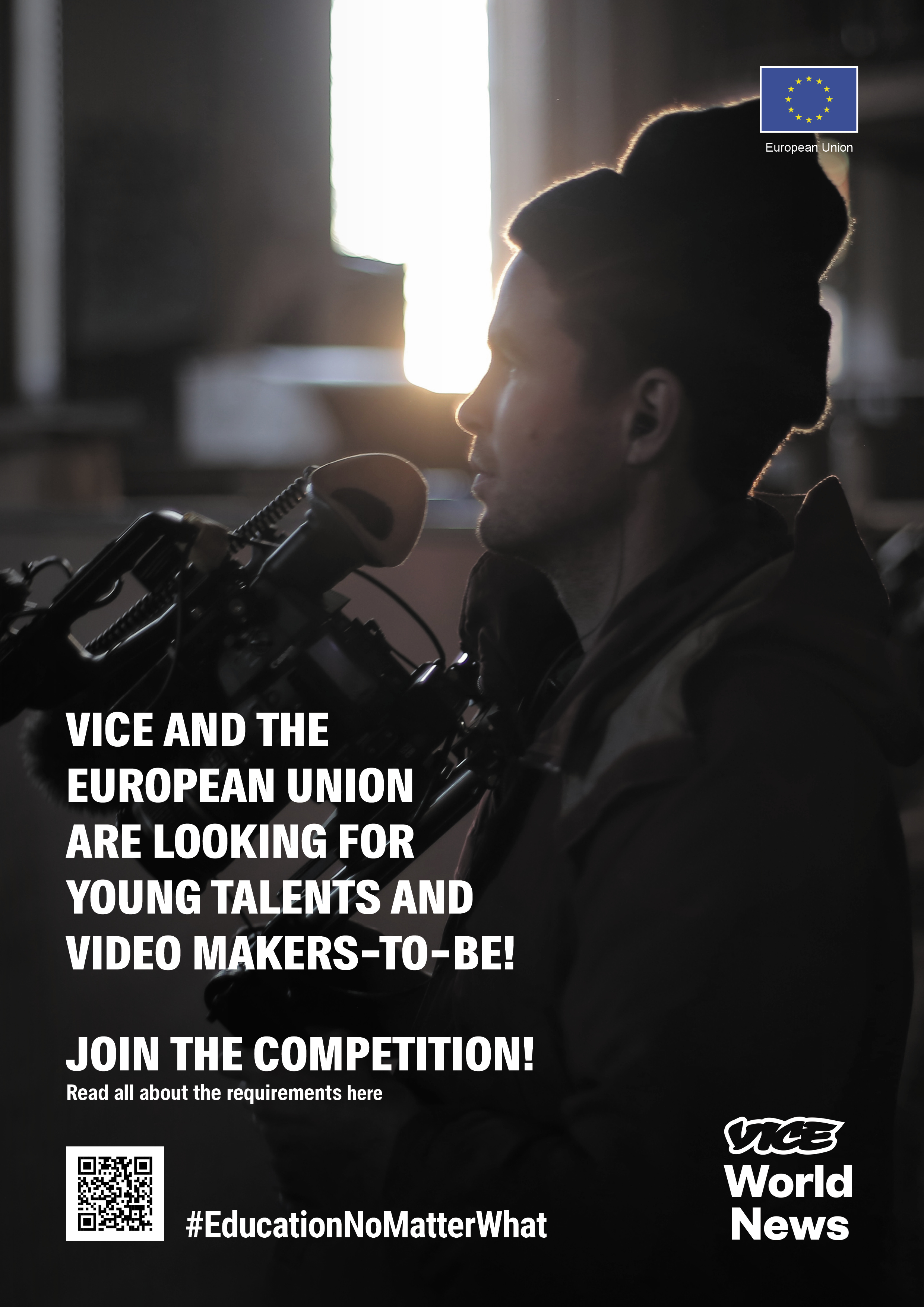 7. Pomozite nam da proširimo glas o kampanji
Molimo vas da informativne materijale kampanje podijelite na svojim društvenim mrežama, kao i putem newslettera ili plakata i drugih tiskanih materijala na svojim oglasnim pločama. Učenike i studente o natječaju možete obavijestiti i osobno, tijekom nastave. Slobodno prilagodite postojeće materijale svojim potrebama.  
 
Naši materijali uključuju sljedeće: 
 
banner natječaja 
plakat natječaja  
gotove objave za društvene mreže i vizuale u prilagodljivim kvadratnim i pravokutnim ppt. formatima. 
 
Spomenuti materijali dostupni su za preuzimanje.
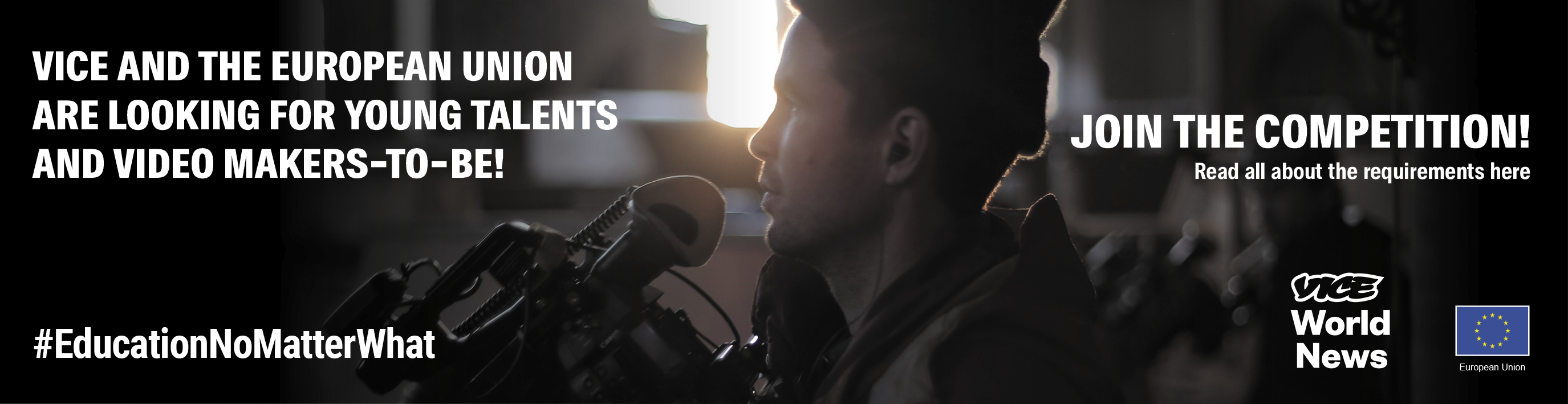 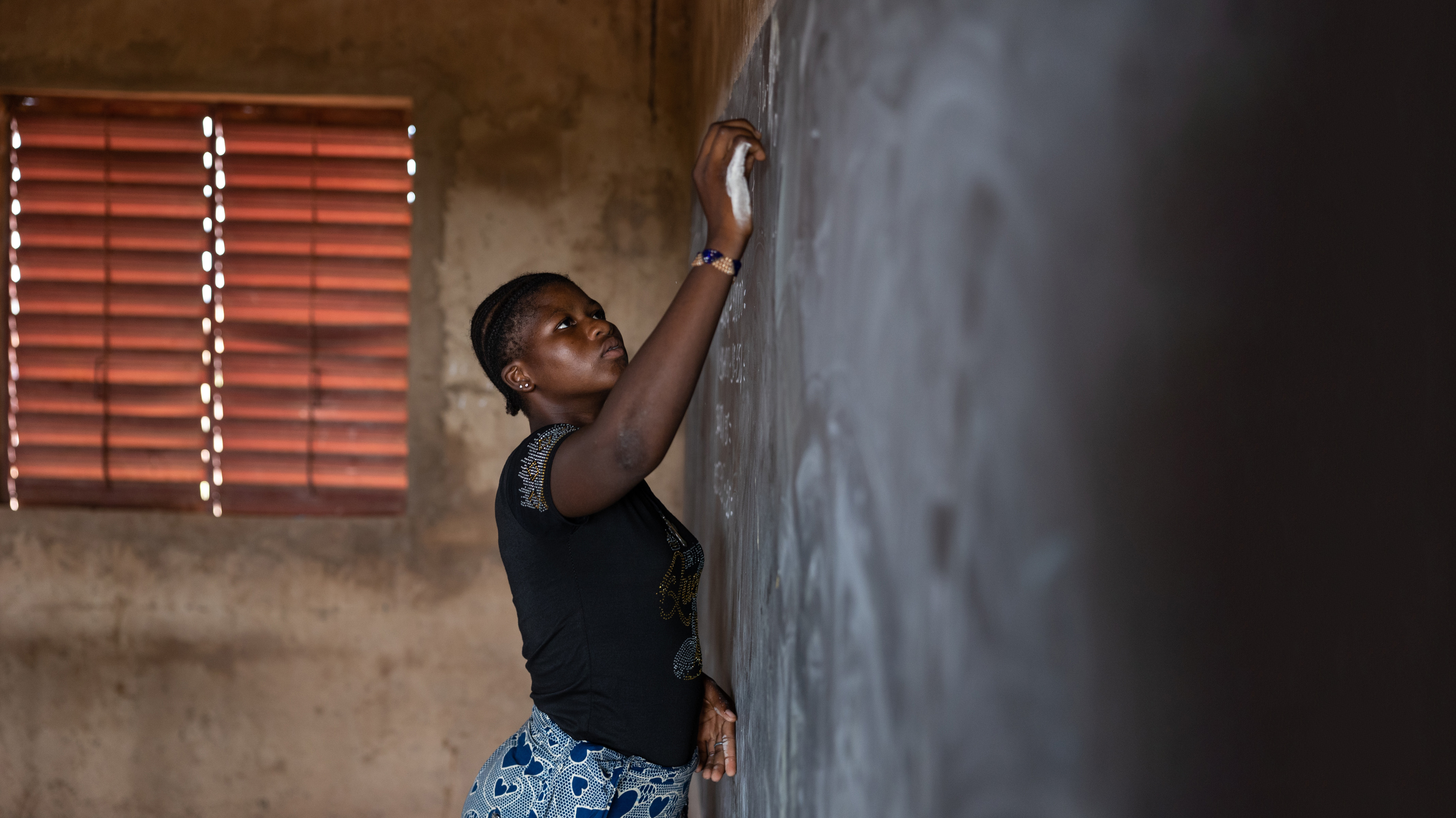 Doznajte više 
 
Posjetite stranicu Glavne uprave za europsku civilnu zaštitu i europske operacije humanitarne pomoći (DG ECHO): 
https://civil-protection-humanitarian-aid.ec.europa.eu/

Pratite DG ECHO na sljedećim društvenim mrežama:  
 
Facebook: @ec.humanitarian.aid  
Twitter: @eu_echo  
Instagram: @eu_echo  
#EducationNoMatterWhat